GridPIX (aka MiniTPC):  Brief Introduction
TK Hemmick
Main discussion in PID group of ATHENA.
Selected as “upgrade path” for ATHENA.
Will be proposed to EIC Generic R&D Program*.
Provides:
PID (pi-K-p) from 100 MeV/c to 800 MeV/c
ROBUST tracking (enormous number of hits per track)
Field Cage
1% radiation length, entrance and exit
Gas Volume
DD4HEP
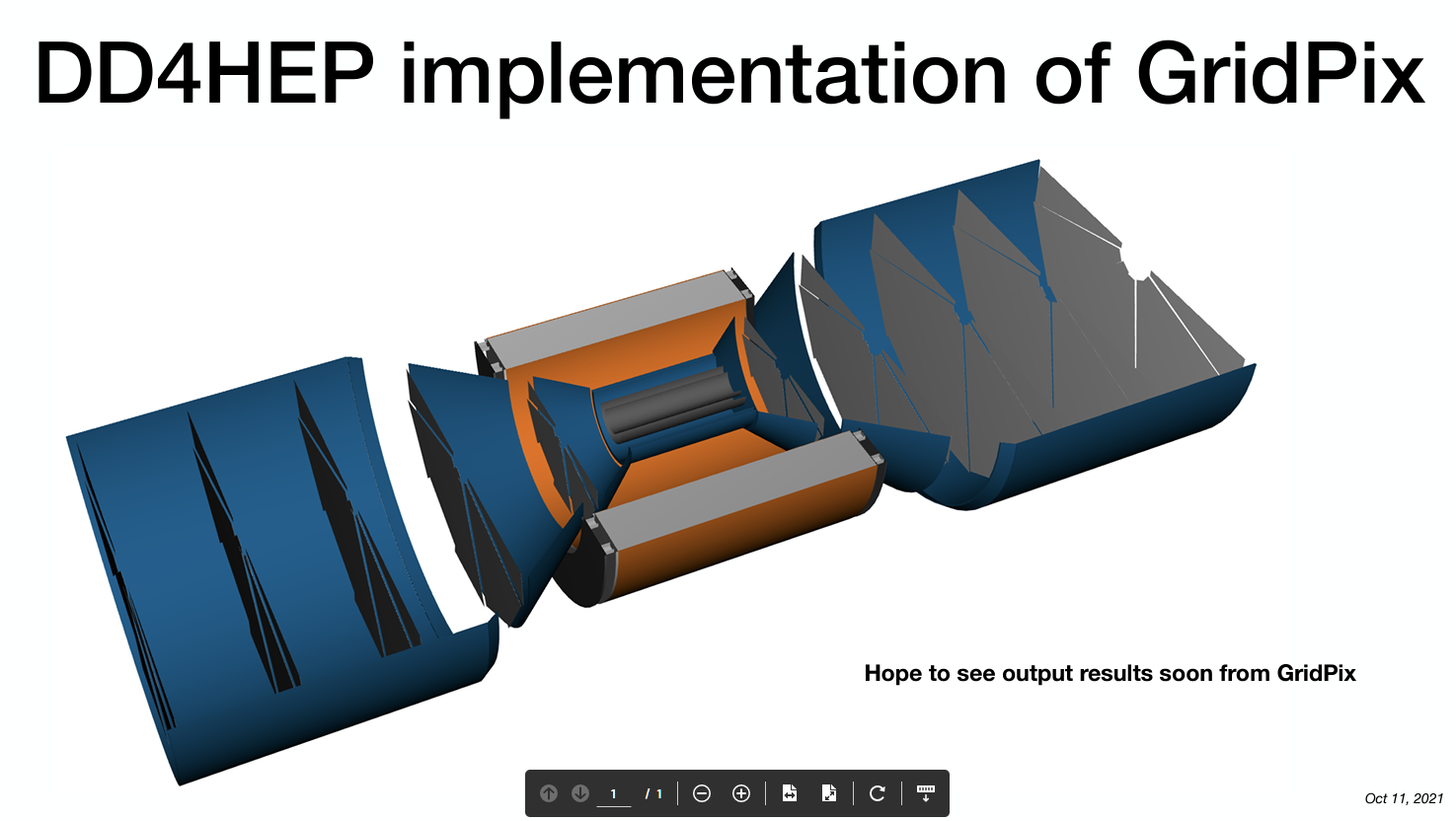 Readout
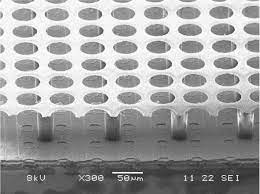 High Voltage (-10kV)
Low radiation Length
T2K gas (low diffusion)
*Stony Brook, Yale, Bonn
GridPIX Overview
3D  e-by-e tracking
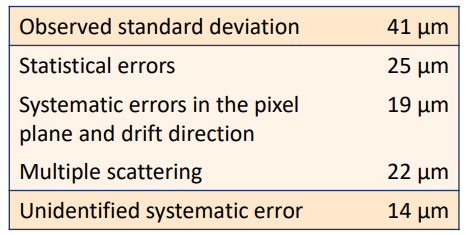 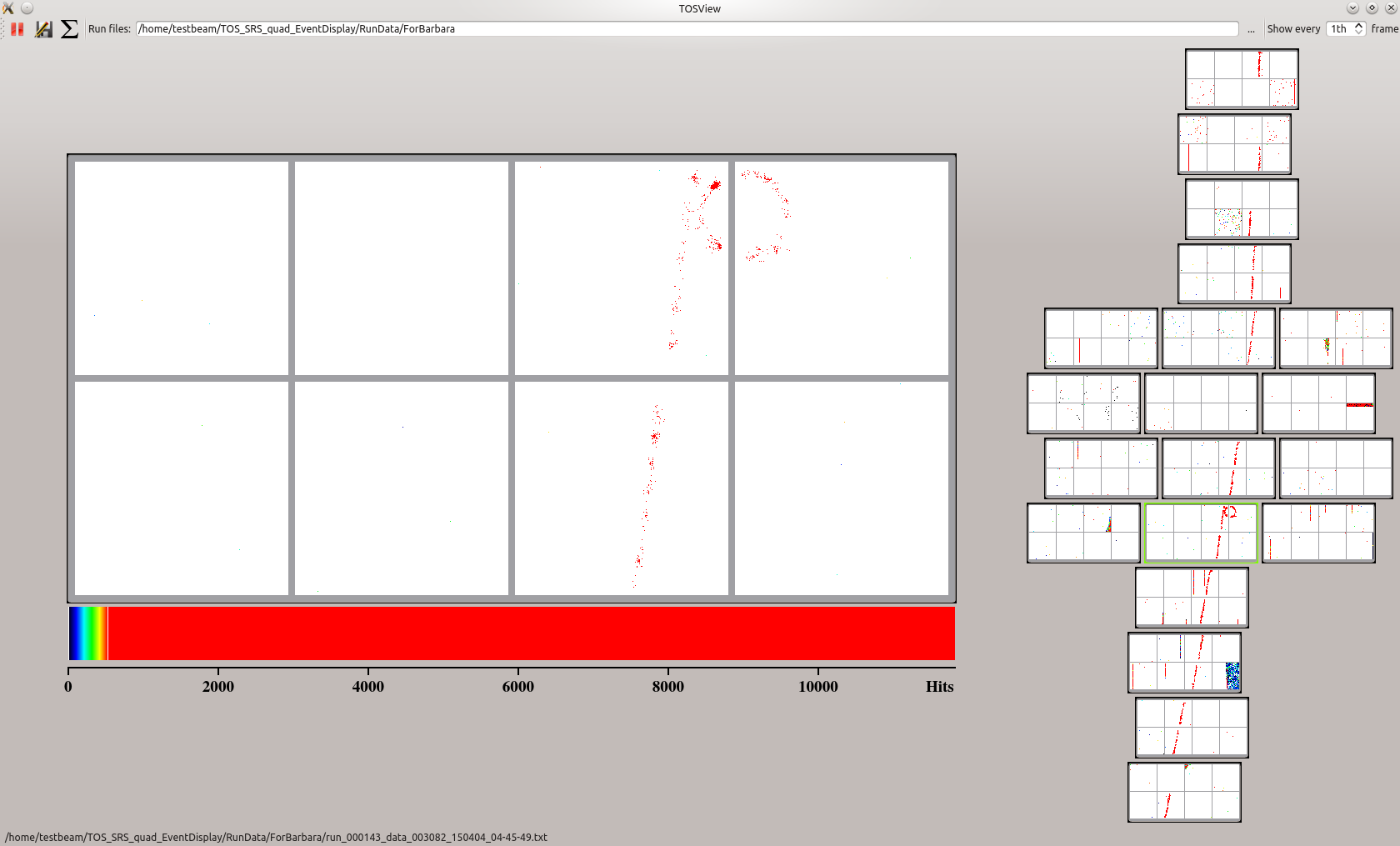 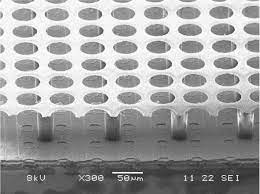 Ultimate dE/dx device.
Avalanche grid in front of 55 x 55 mm2 pixels.
>90% efficiency for single electrons.
Goals:
Enough diffusion to get every electron into a different hole.
Count electrons one-by-one.
Three generations of development and continuing.
Large area VERY expensive, small area not so much.
1800 chips (order/produce/test 3600) = $716k
Careful: 1.2-5.4 kW of power (occupancy dependent).
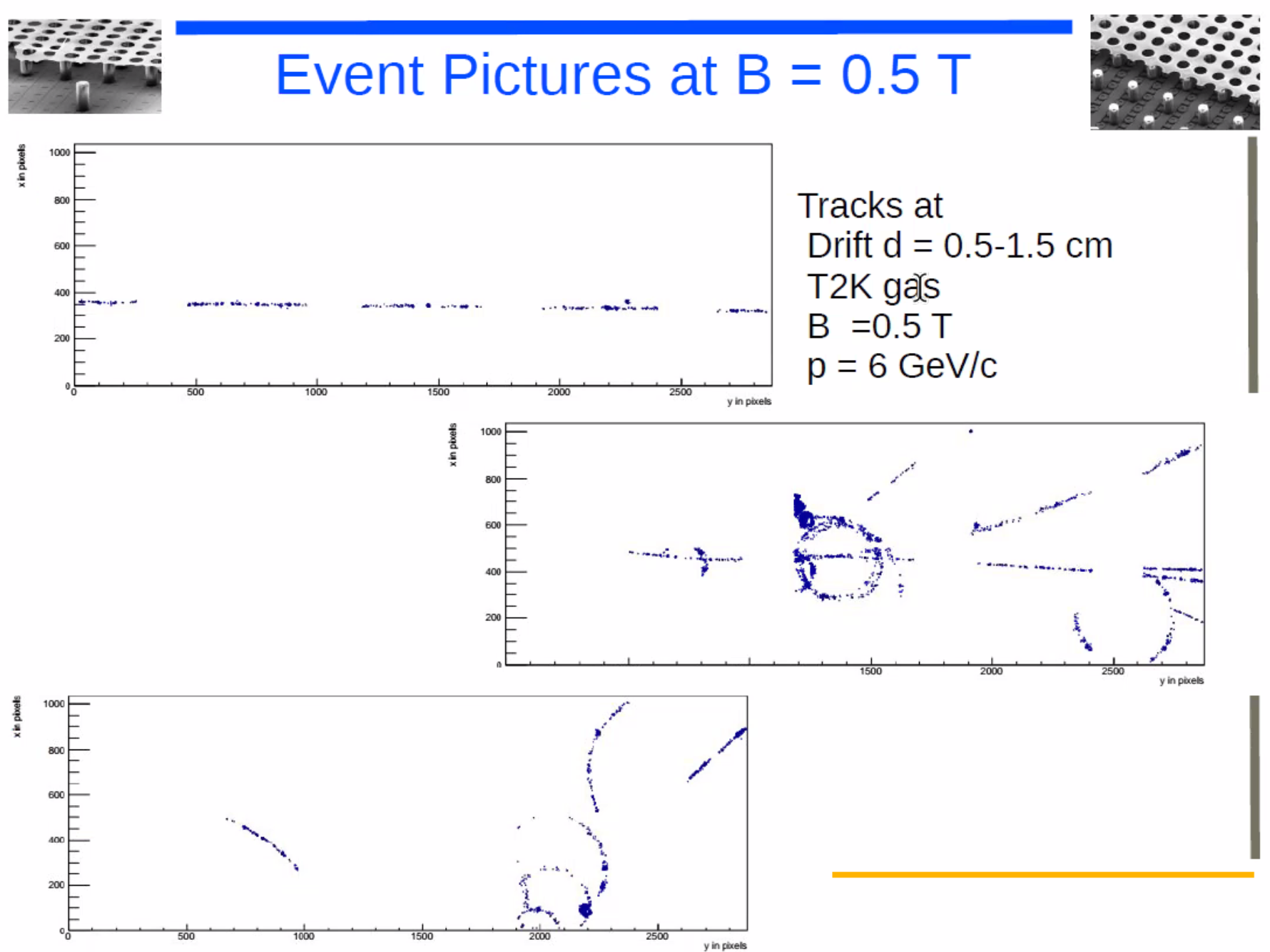 June 2021
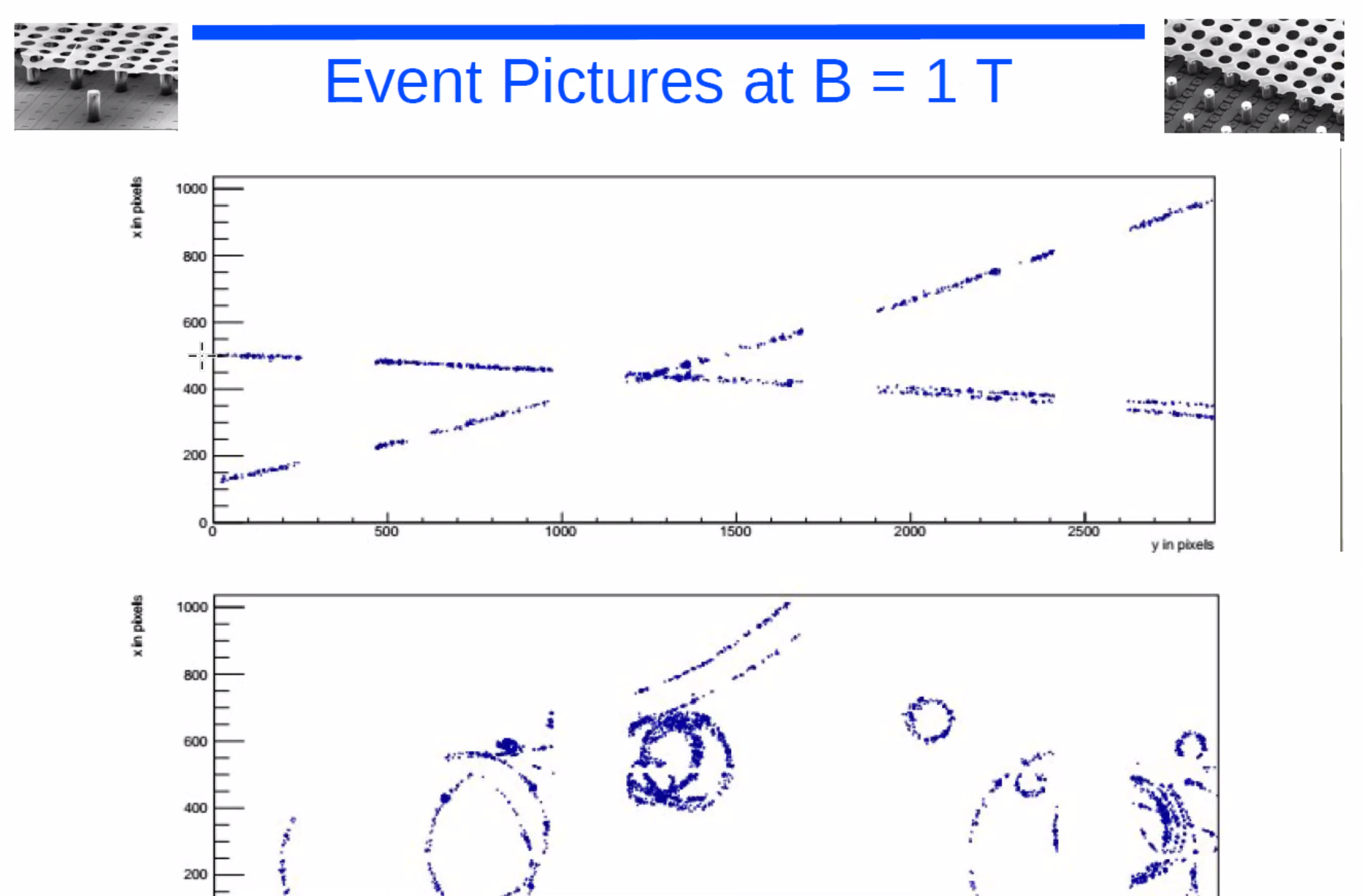 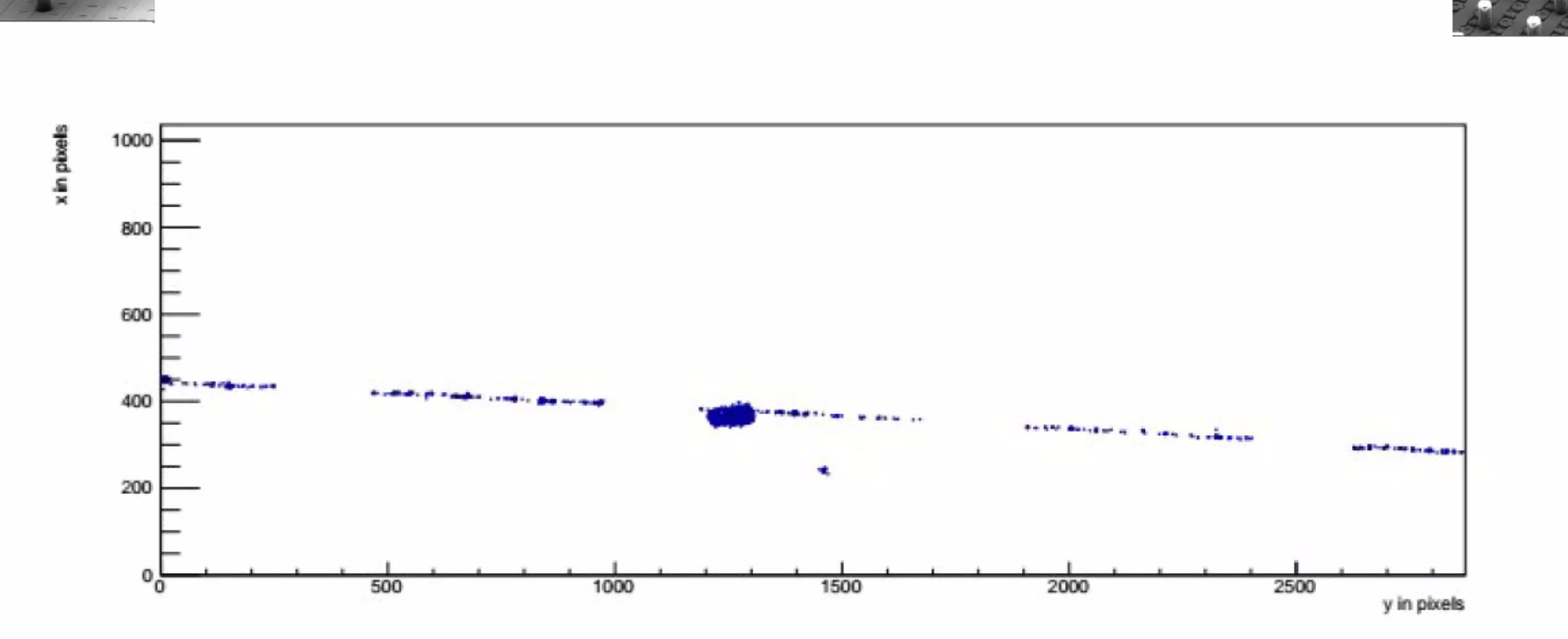 Delta Rays can be removed very often by Topology.
Garfield & Cooling
Temperature Profiles:  3 kW
4% Radiation Length
Coolant above the dew point
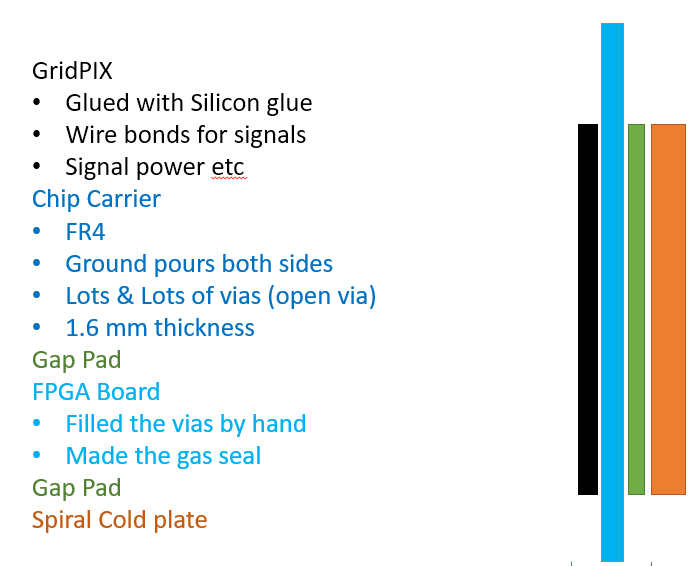 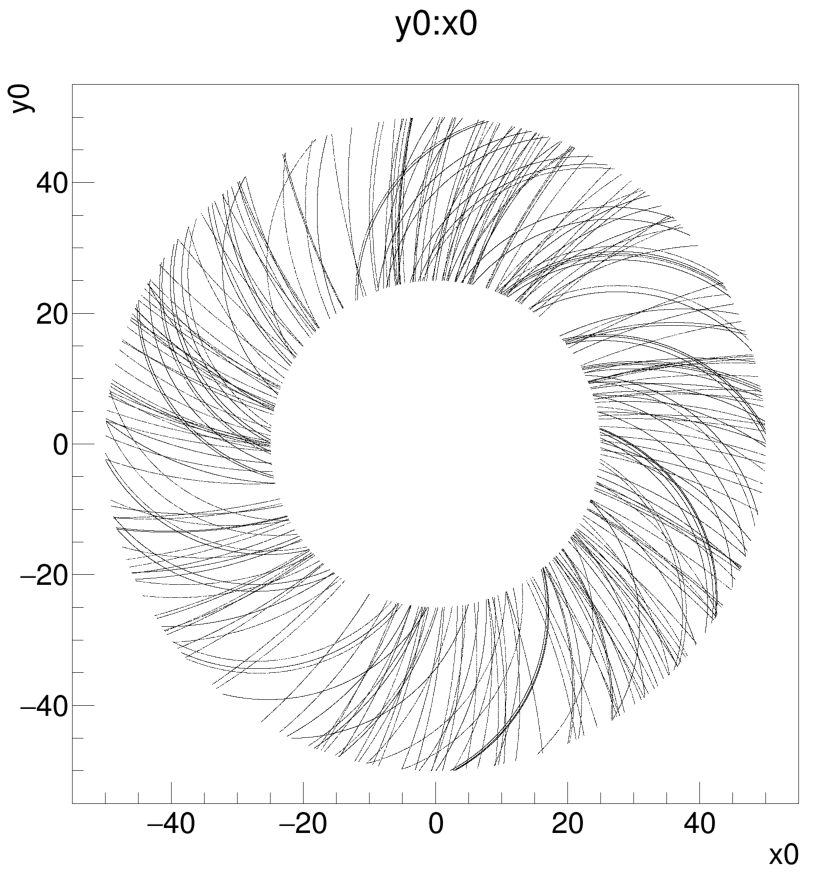 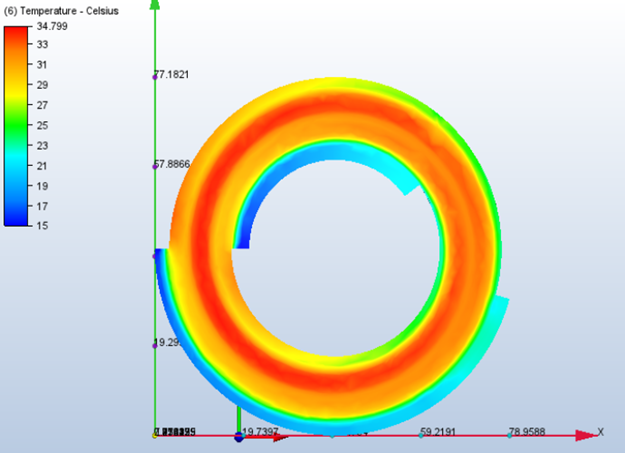 These are not lines!They are dots!
Laura Gonella:  I can do MUCH MUCH better than this!
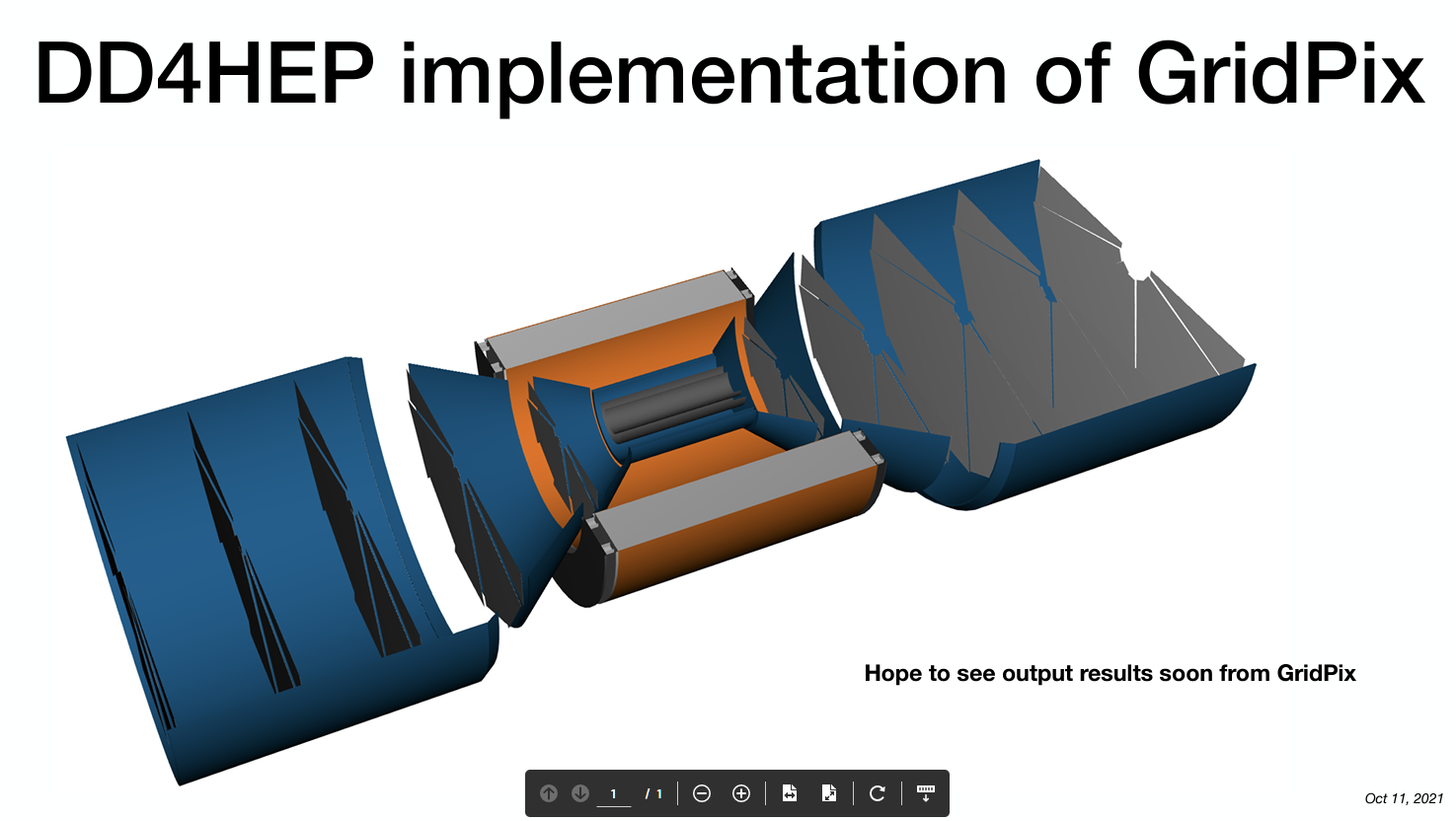 NOTE:
Initial implementation = “Layers of Gas Cylinders”
One hit per layer “under-values GridPIX”
Probably still very robust w.r.t. pattern finding.
Anticipated dE/dx Resolution
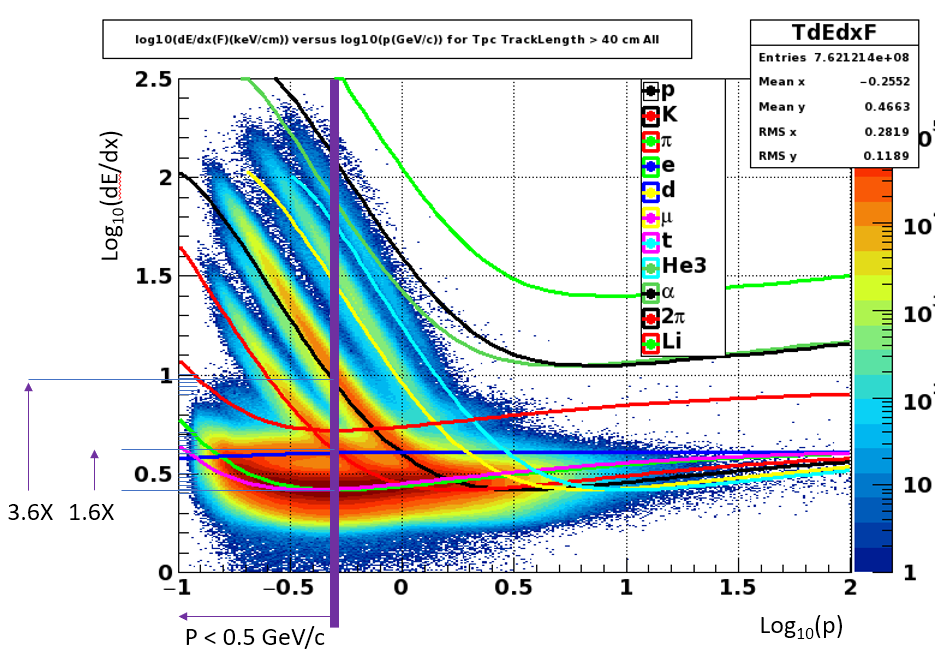 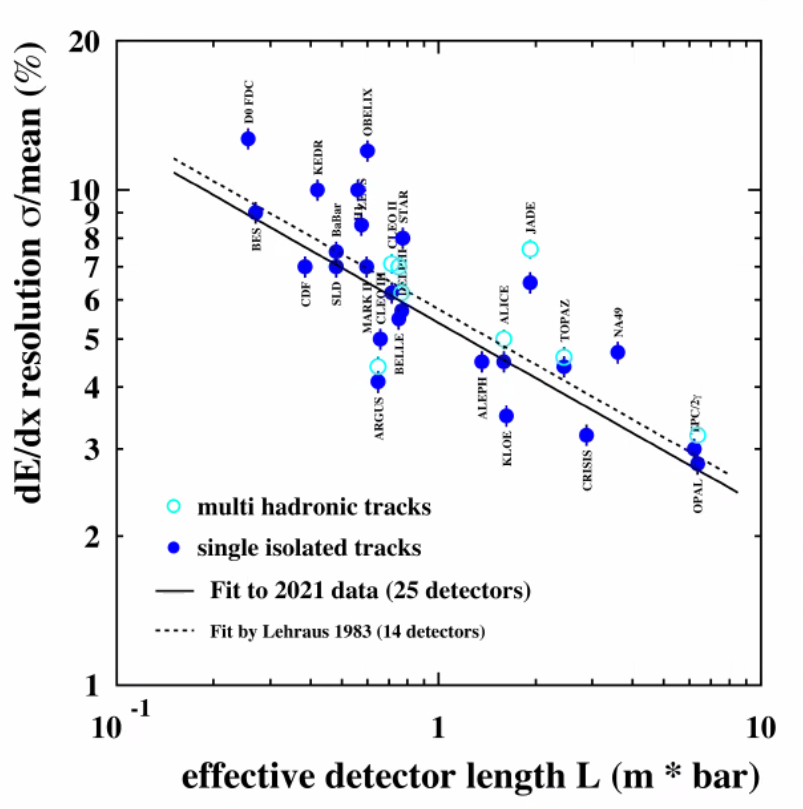 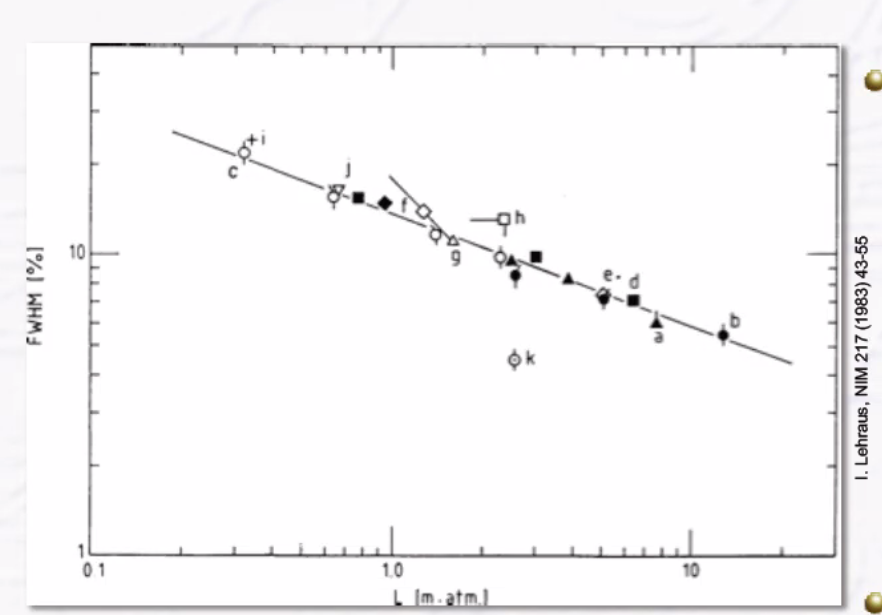 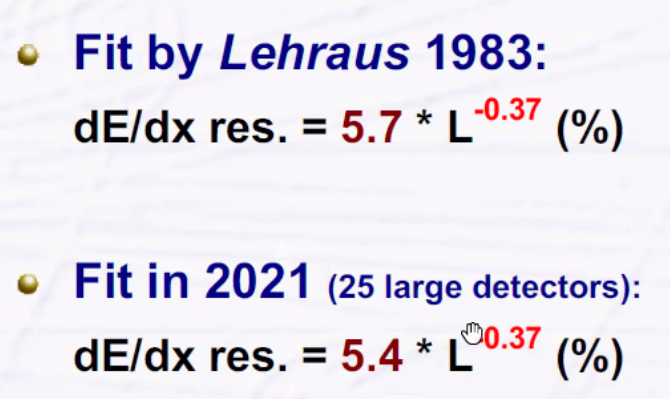 easy
hard
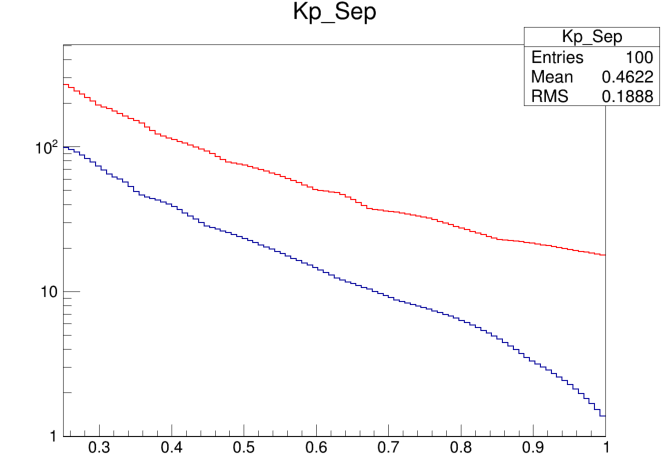 Lehraus Plot
Using 5.4 as a standard TPC
5.4*(0.25)-0.37 = 9.0
Measured for GridPIX (truncated Mean)
4.1% at 1 meter
4.1*(0.25)-0.37 = 6.85
This was the prior assumption quoted by us.
Roughly 20 sigma at 0.5 GeV/c
Useful range overlaps with DIRC
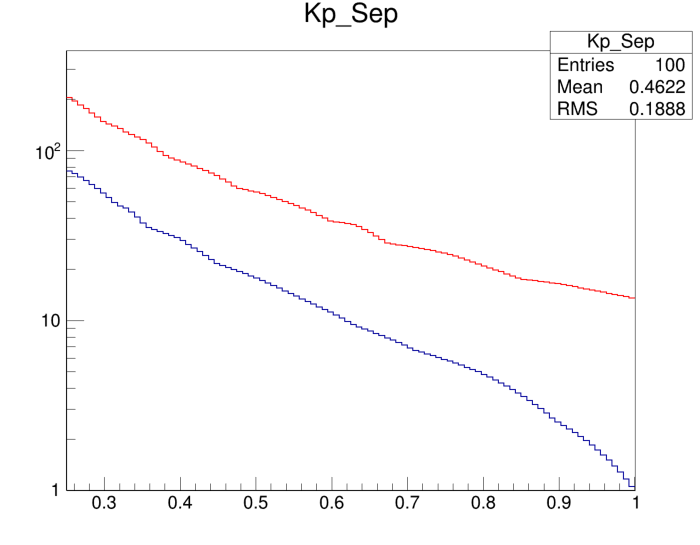 #s
#s
9.0%
6.85%
K-p
K-p
p-K
p-K
Momentum
Momentum
Overly Simplified Momentum Resolution
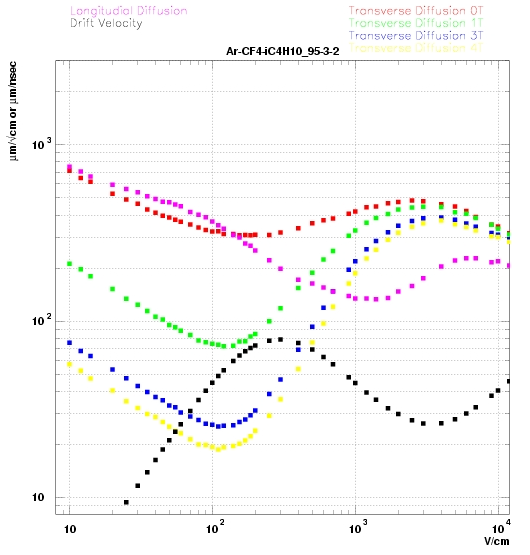 Summary
GridPIX is silicon-base gas chamber readout.
Makes for the “ultimate” TPC:
Ultimate in pattern recognition:  electron-by-electron
Ultimate in dE/dx resolution.
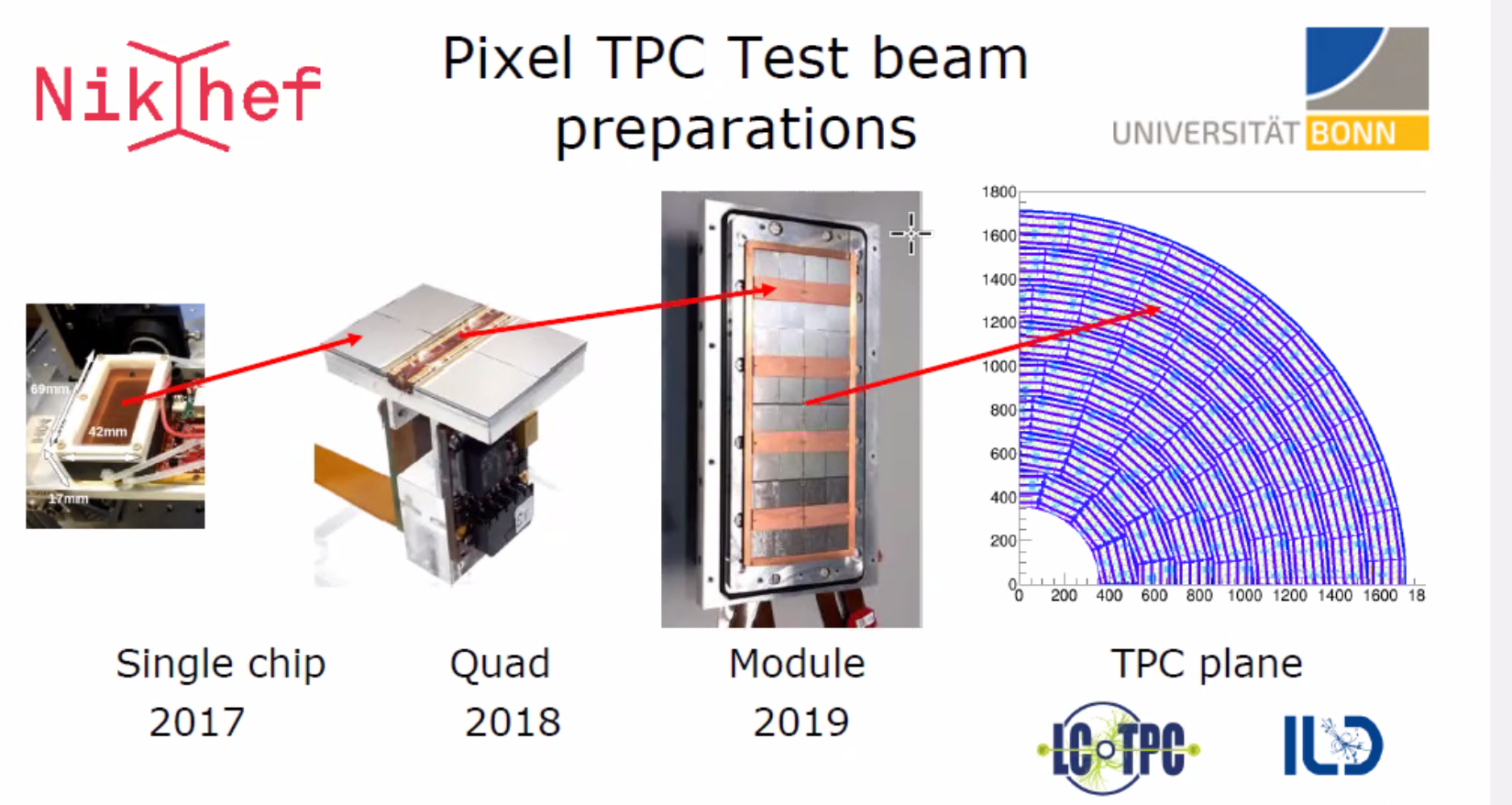 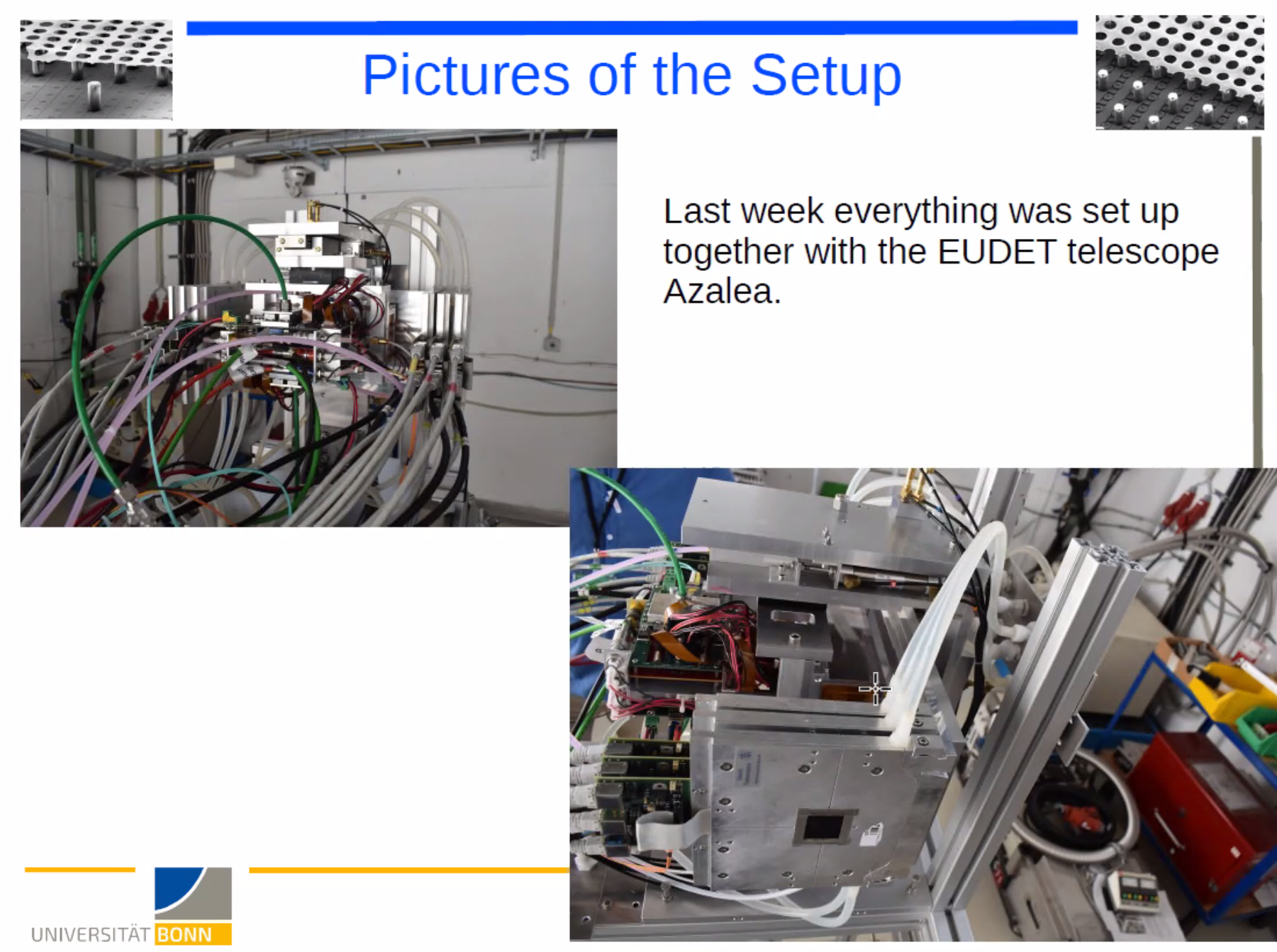 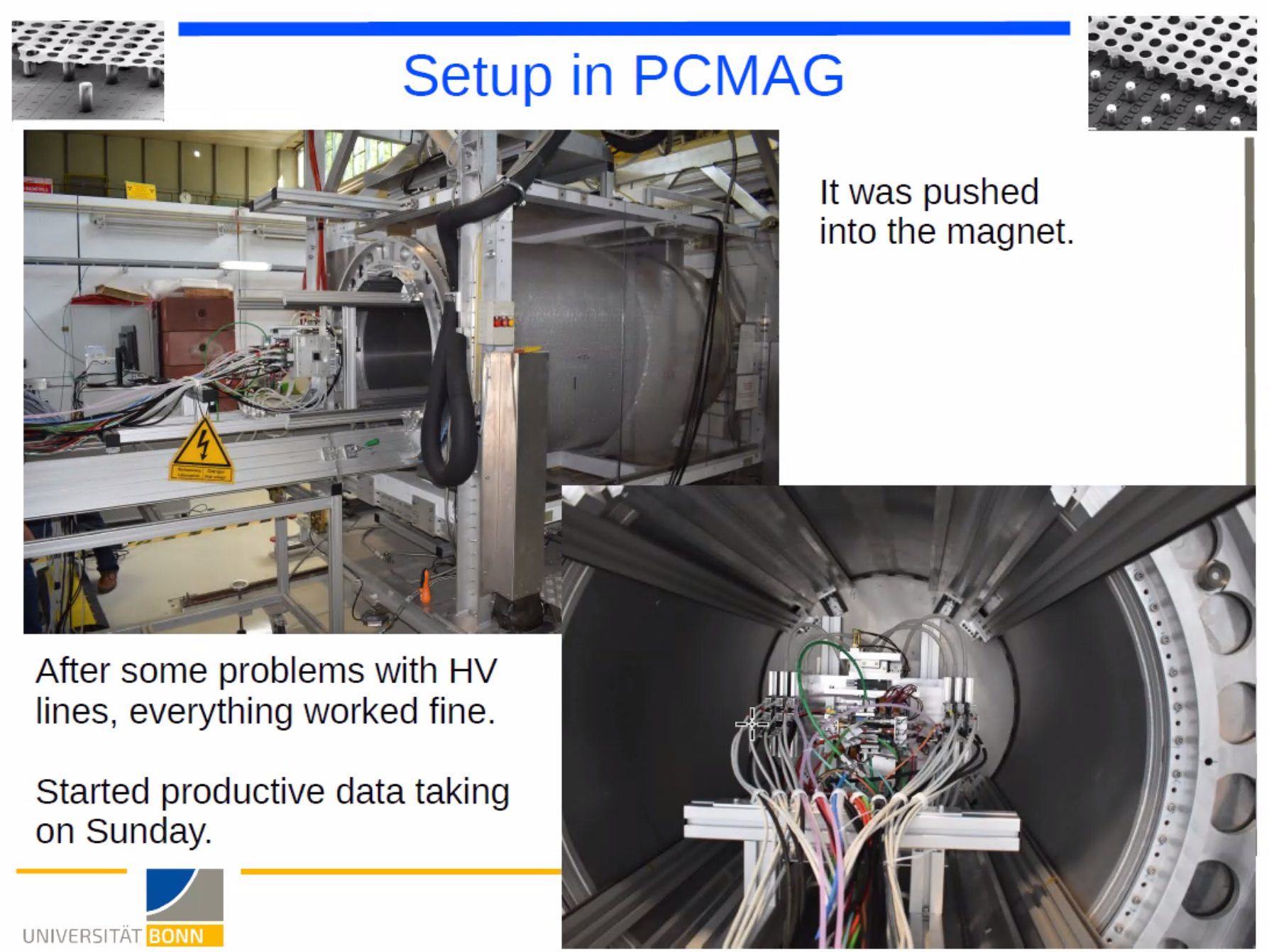 June 2021
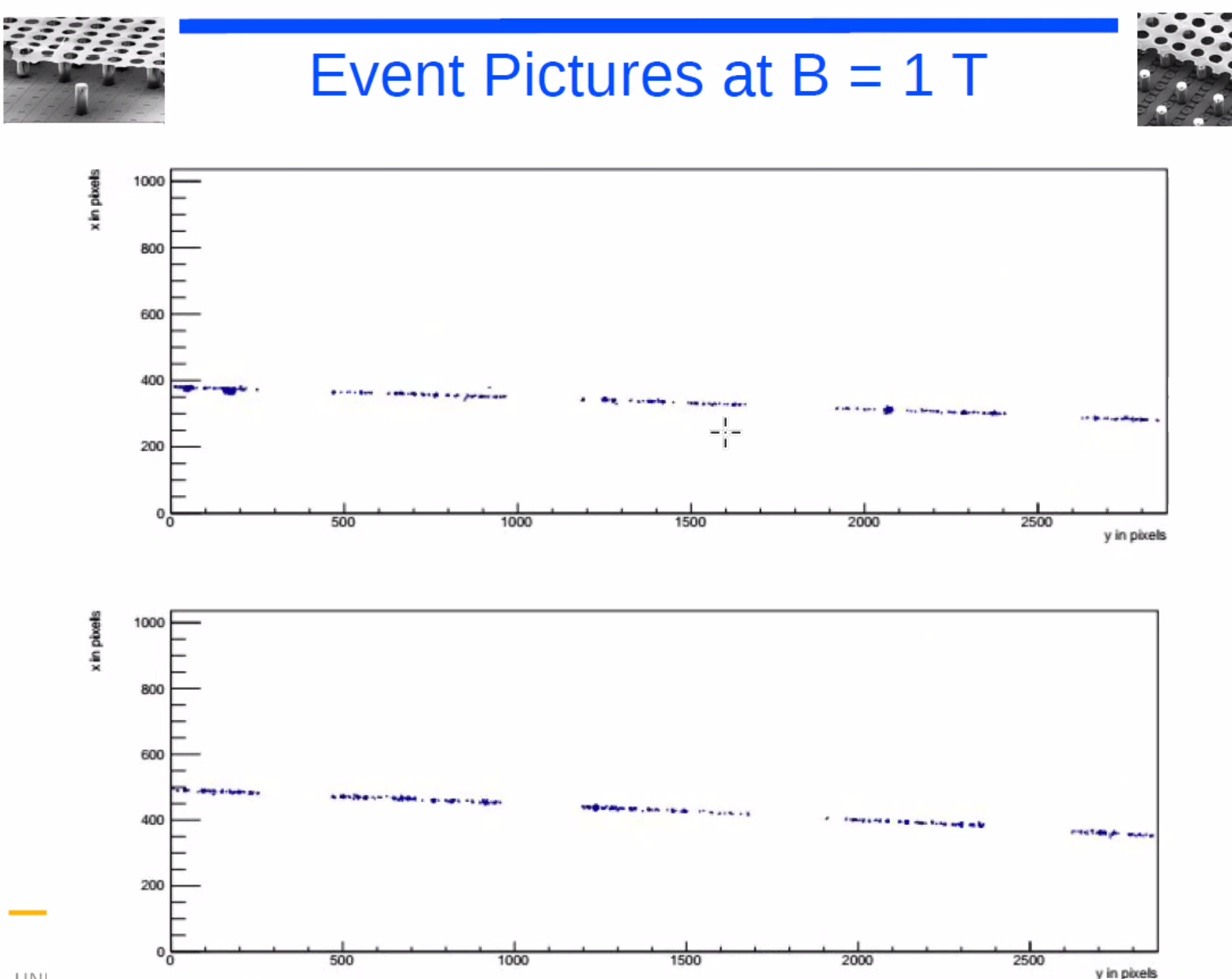